Resolución de problemas con números enteros
Usando el método polya
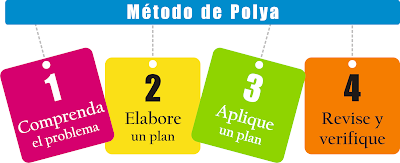 2
Método Polya. Paso 1
Comprenda el problema
Este primer paso trata de imaginarse el lugar, las personas, los datos, el problema. Para eso, hay que leer bien, replantear el problema con sus propias palabras, reconocer la información que proporciona. Responder preguntas como: ¿Cuál es la incógnita? ¿Cuáles son los datos? ¿Cuál es la condición? ¿Es la condición suficiente para determinar la incógnita?
3
Método polya. Paso 2
Elabore un plan
En esta etapa se plantean las estrategias posibles para resolver el problema y seleccionar la más adecuada.
4
Método polya. Paso 3
Aplique el plan
Ya se tiene el plan seleccionado, así que se aplica. Se Resuelve el problema, monitorear todo el proceso de solución.
5
Método polya. Paso 4
Revise y verifica 
Luego de resolver el problema, revisar el proceso seguido. Cerciorarse si la solución es correcta, si es lógica y si es necesario, analizar otros caminos de solución
6
ejemplos
7
Problema 1
Un pájaro vuela a 3 metros sobre el nivel del mar y debajo de él, esta un pez nada a  2 metros bajo el nivel del mar. ¿Qué animal esta mas cerca de la superficie del agua? ¿Cuántos metros hay entre ambos animales?
8
Método Polya. Paso 1
Comprenda el problema
¿Cuál es la incógnita?                    ¿Cuáles son los datos?
El pájaro está a 3msnm
El pez está a 2mbnm
¿Qué animal esta mas cerca de la superficie del agua? 
¿Cuántos metros hay entre ambos animales?
9
Método polya. Paso 2
Elabore un plan
¿Qué hago?    	
¿Cómo puedo calcular la distancia entre los animales?
¿Sumo? 	¿Resto?
¿Uso la recta numérica?
¿Multiplico?	¿Divido?
10
Método polya. Paso 3
Aplique el plan
El cero es el nivel del mar
La parte negativa de la recta bajo el nivel de mar
La parte positiva de la recta  sobre el nivel del mar
Ubicar en la recta numérica
El pájaro
El pez
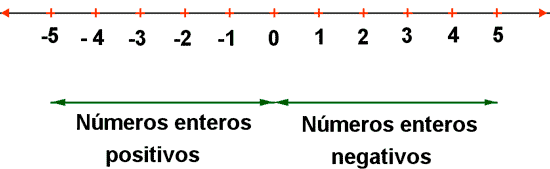 11
Ubicar en la recta numérica
El pájaro
El pez
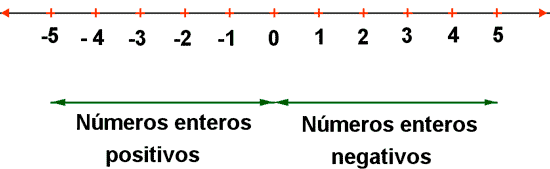 A partir de esto responder las incógnitas

¿Qué animal esta mas cerca de la superficie del agua?
¿Cuántos metros hay entre ambos animales?
El pez
5 metros
12
Método polya. Paso 4
Revise y verifica
Si concluimos que entre el pez y el pájaro hay 5 metros de distancia, verifiquemos este resultado con los datos que ya teníamos al principio del problema
5m – 3m = 2m
Si a los 5 metros que existe entre los animales le restamos los 3 metros al esta el pájaro efectivamente resultan los 2 metros que es lo que esta bajo el nivel del mar el pez.
Y  así verificamos el resultado
13
Problema 2
El lunes por la mañana Rocío tiene un saldo inicial de $157.500 en su cuenta bancaria. Durante la mañana realiza un giro por $50.000 y en la tarde otro giro por $75.000. ¿Cuál es el saldo con que queda en su cuenta al final del día?
14
Método Polya. Paso 1
Comprenda el problema
¿Cuál es la incógnita?                    ¿Cuáles son los datos?
Tiene un saldo inicial de $157.500
Hizo dos giros, uno de $50.000 y otro de $75.000
¿Qué cantidad de dinero tendrá Rocío al final del día?
15
Método polya. Paso 2
Elabore un plan
¿Qué hago?    	
¿Cómo puedo calcular el dinero que quedará en cuenta?
¿Sumo? 	¿Resto?
¿Multiplico?	¿Divido?
¿Elaboro una ecuación?
16
Método polya. Paso 3
¿Es la única forma de llegar a este resultado?
Aplique el plan
Restar
Al monto inicial de $157.500 se le resta los dos giros hechos por Rocío en el transcurrir del día 
 	$157.500 - $50.000 = $107.500
	$107.500 - $75.000 = $32.500
17
Método polya. Paso 4
Revise y verifica
En la cuenta del Rocío quedarán al final del día $32.500, ¿Cómo verificar que ese el saldo correcto?
Se puede sumar los giros y el este saldo final y debe coincidir con el saldo inicial
	$50.000 + $75.000 = $125.000
	$125.000 + $32.500 = $157.500
Y  así verificamos el resultado
18
Es tu turno…
19
Cuadernillo. Pagina 12
Problema a.

Un buzo se encuentra a 12 metros , bajo el nivel del mar. Si sube 3 metros, ¿estará sobre o bajo el nivel del mar? ¿ Cual ser su posición?
20
Cuadernillo. Pagina 14
Problema b.

Dos equipos de hándbol tienen el mismo puntaje en un torneo. Si el equipo A tiene 14 anotaciones a favor y 7 en contra, y el B tiene 18 a favor y 9 en contra, ¿Qué equipo tiene mayor diferencia a favor de anotaciones?
21
Gracias por tu atención
22